Organizing
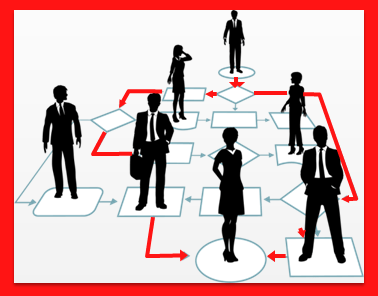 5/23/2018
2
5/23/2018
3
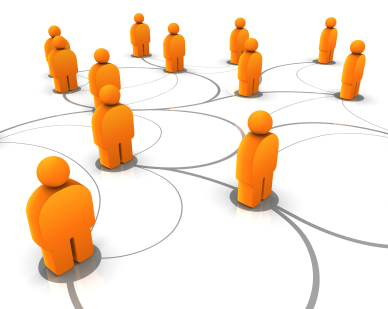 5/23/2018
4
Tasks no longer randomly done or left to chance – Certain jobs held accountable for certain tasks
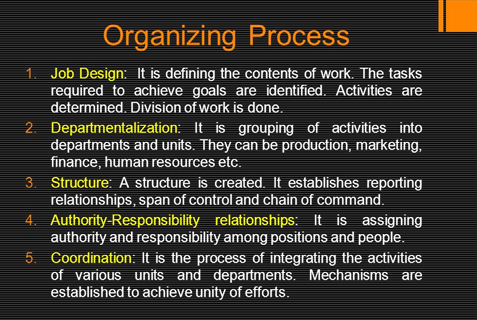 Size – Goals – Worker motivation – Coordination
5/23/2018
5
Establishing Relationship Among Individuals And Groups
5/23/2018
6
Meaning Of Organization Structure
Organization structure is a framework of formal relationships among different departments and positions. 

Structure refers to the arrangement of parts and interrelationships among activities and people.
The Organization structure of a business unit consists of the following elements: 

 The number of departments
The number of sections, units and positions in each department 
The function of each department, section and position 
 The number of levels of management 
 The responsibility, authority and accountability relationships 
 The channels of communication, i.e., the paths through which information travels from one position to another and from one level to the other.
The purpose of having a formal structure is to perform the activities in a planned and systematic manner.
5/23/2018
7
How An Organization Structure Is Created
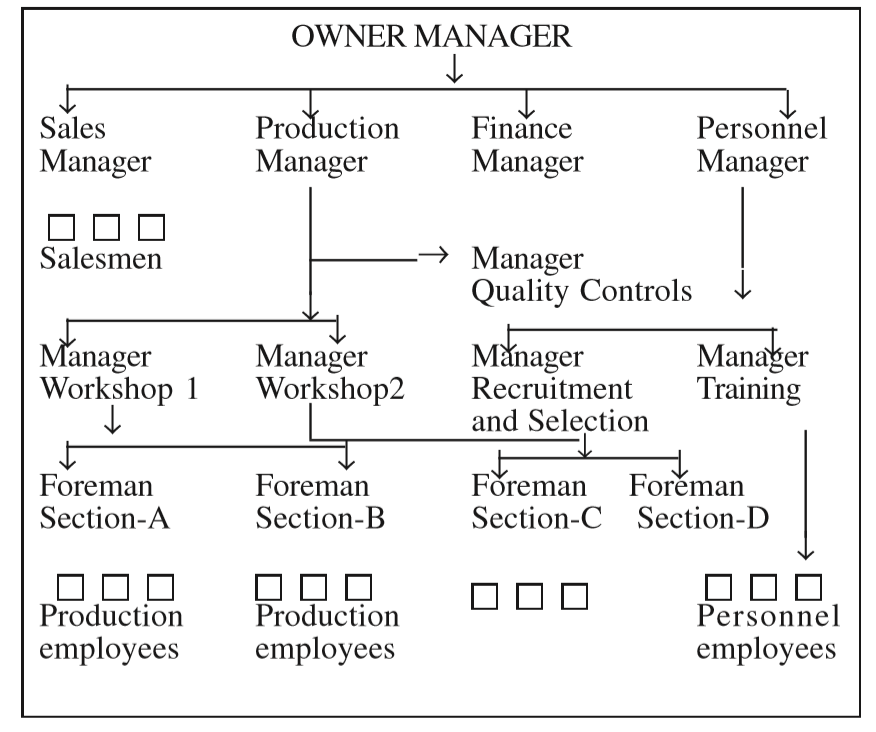 Staff Function
Line Functions
5/23/2018
8
Principles Of Organization
5/23/2018
9
Line, Staff  And Functional Authority Relationships
Line authority is the authority to issue orders and to see that these orders are carried out.

 Staff officers are appointed to help line managers. Their main job is to give advice.

Functional authority is the authority of a manager over a person who is not his immediate subordinate. The main reason of using functional authority is to take advantage of the special knowledge and skill of functional specialists.
5/23/2018
10
Formalization
• Formalization – written procedure manuals, budgets, job descriptions, and other documents that guide activity and behavior 

• Helps achieve consistency and predictability 
• Stifles creativity and flexibility 
• Best approach and amount of formalization depends on factors such as
 – Type of work 
– Professionalism of workers 
– Span of control
 – Stability of the environment
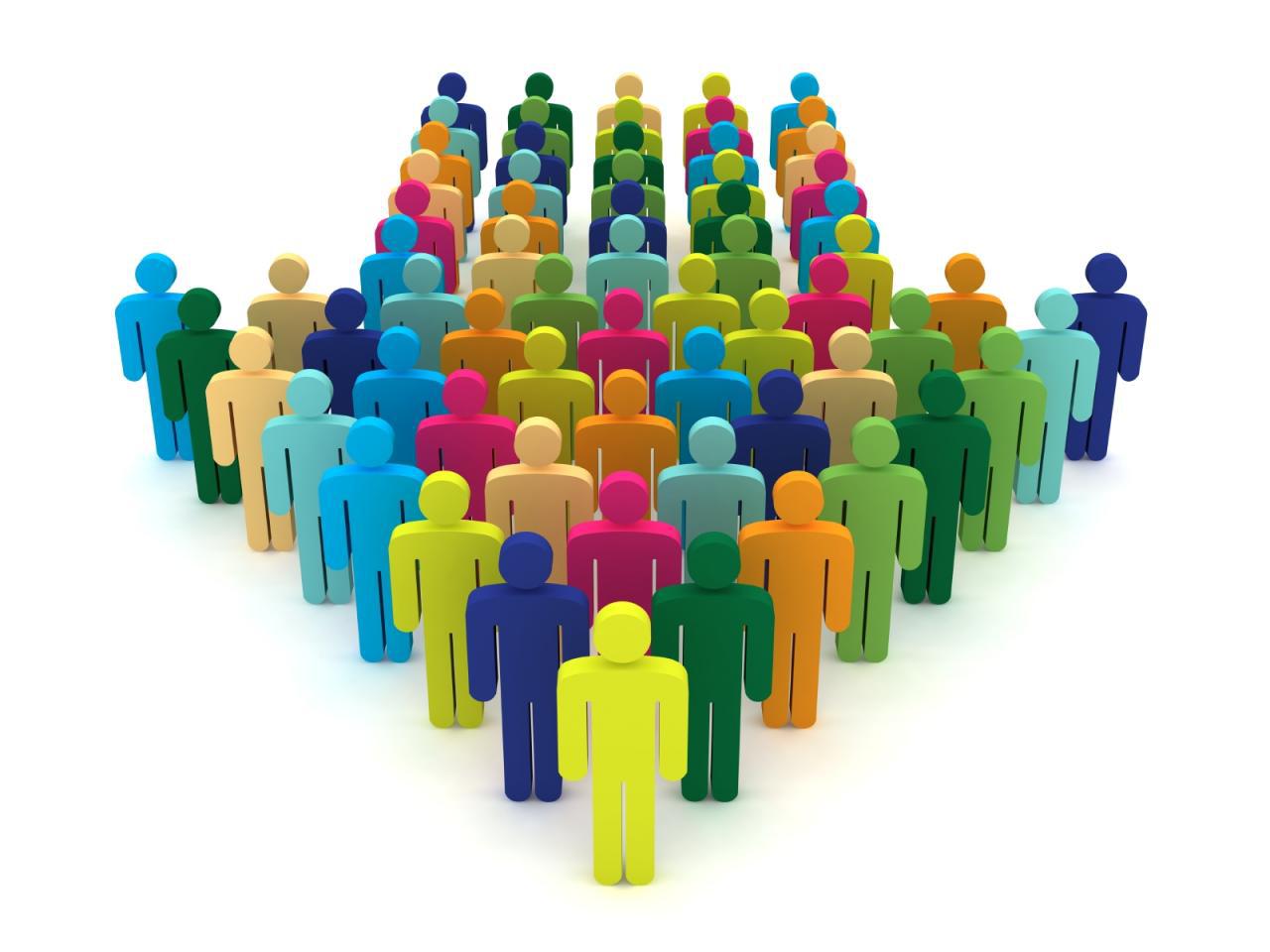 5/23/2018
11
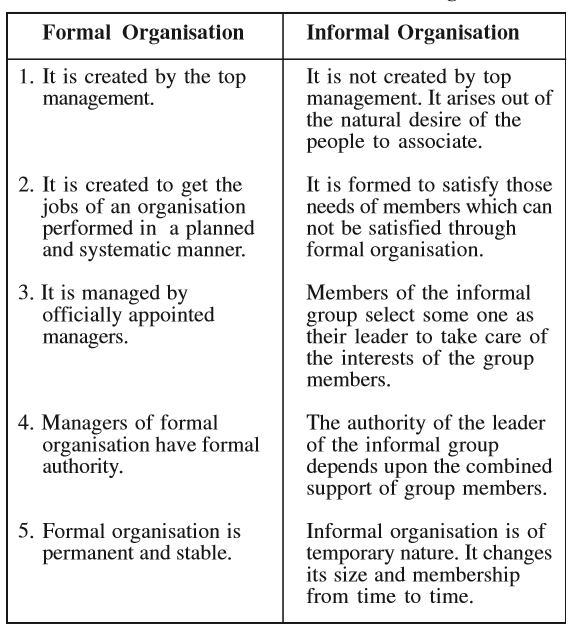 5/23/2018
12
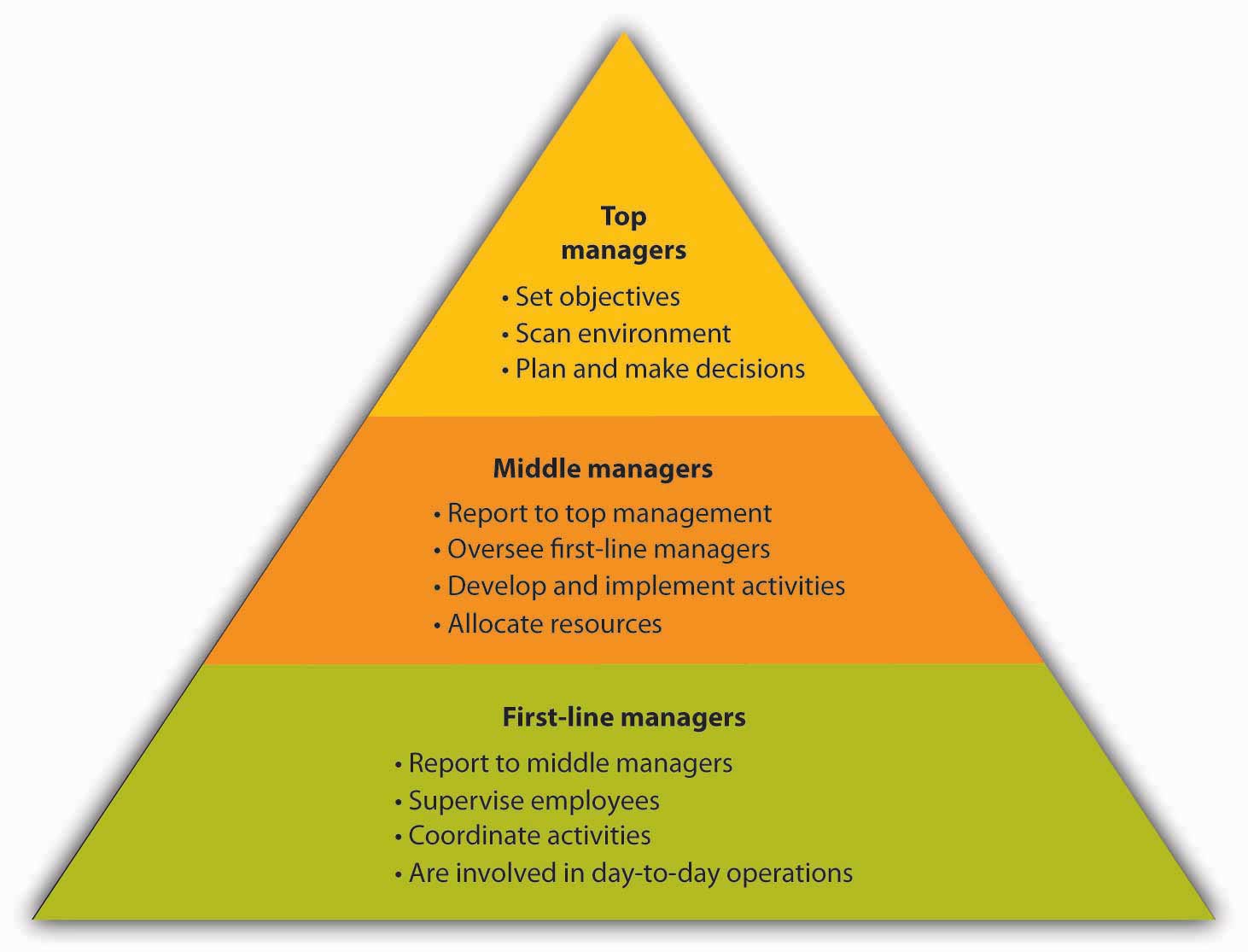 Levels of Management
5/23/2018
13
5/23/2018
14
5/23/2018
15
5/23/2018
16
5/23/2018
17
5/23/2018
18
Product Division

Product division means that a company is structured according to its product lines.
A downside is that it results in higher costs as corporate support services.
Customer Division

Companies are grouped into customer-based business segments: Johnson

consumer business (personal-care and hygiene products )
pharmaceuticals (prescription drugs sold to pharmacists)
 professional business (medical devices and diagnostics products used by physicians….
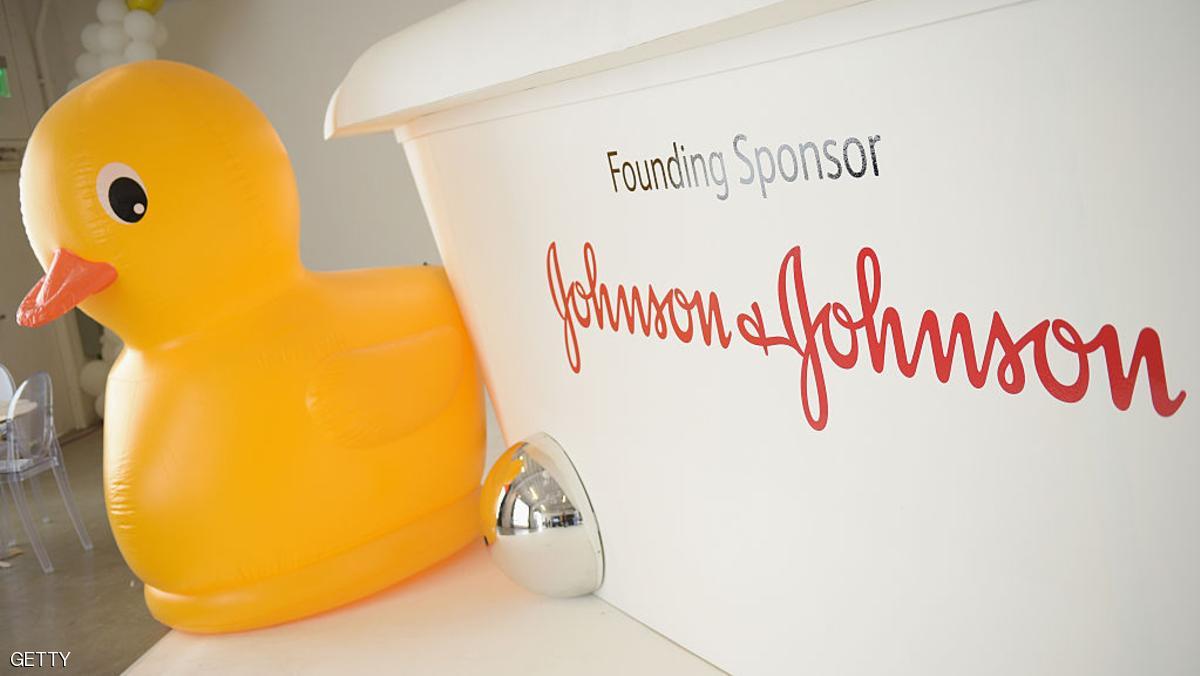 5/23/2018
19
5/23/2018
20
5/23/2018
21
Combination Divisional and Functional Structures
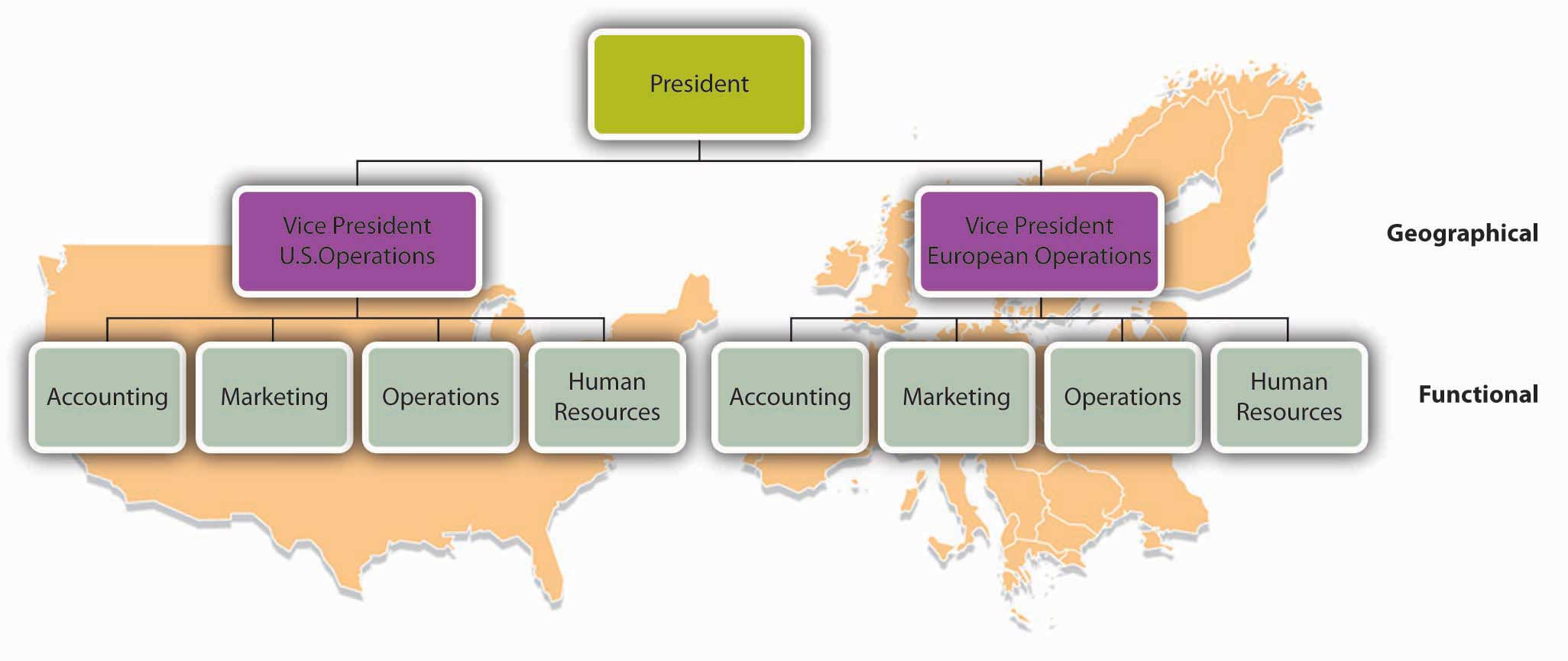 5/23/2018
22
5/23/2018
23
Chain of Command
5/23/2018
24
Matrix Structure
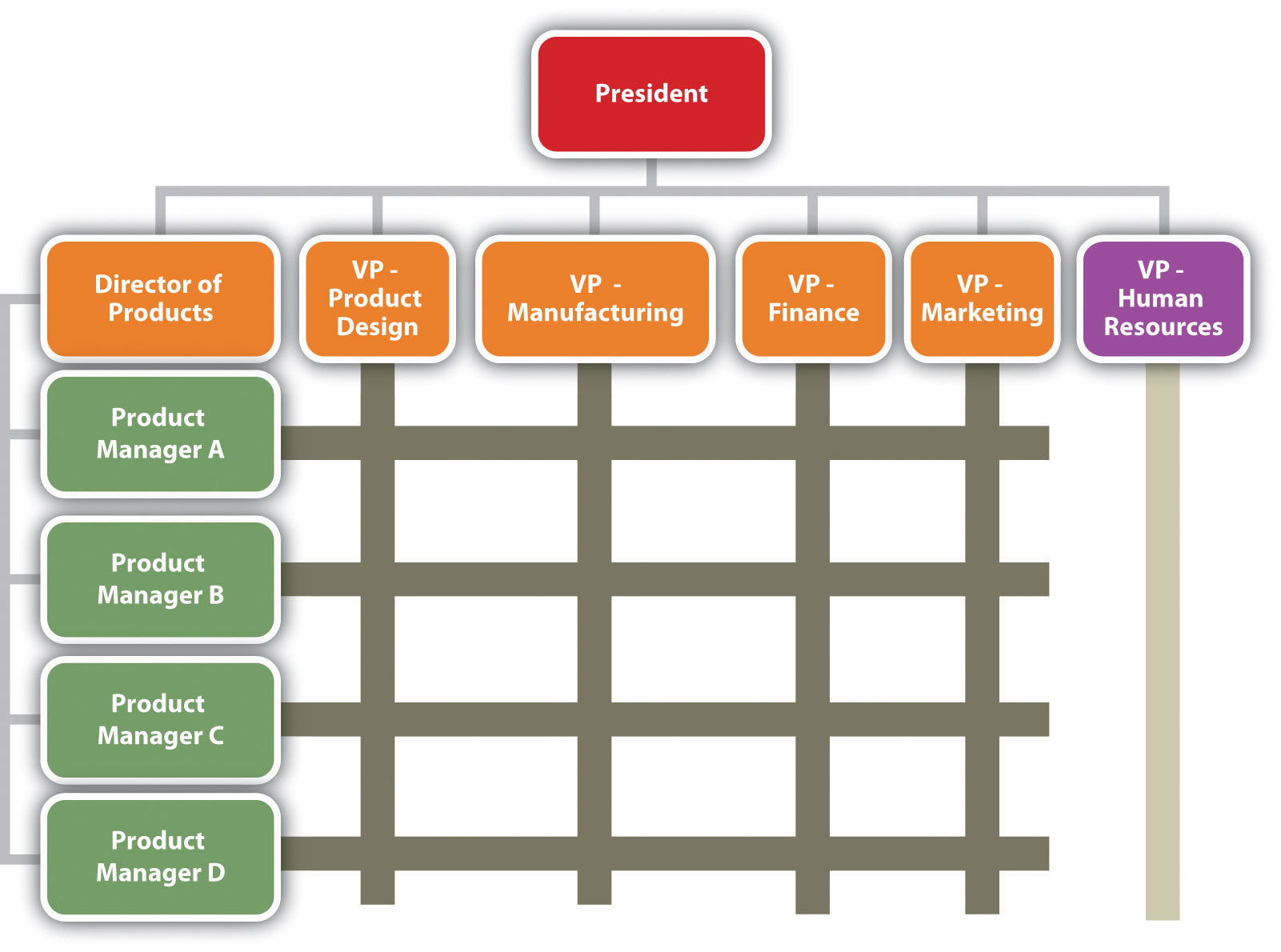 5/23/2018
25
5/23/2018
26
Decentralizing authority…

 – Delegates more authority from upper-level to lower-level position to make decisions 
– Relieves higher position of some work and decisions
 – Depends on people involved, type of work, and the performance of the system
5/23/2018
27
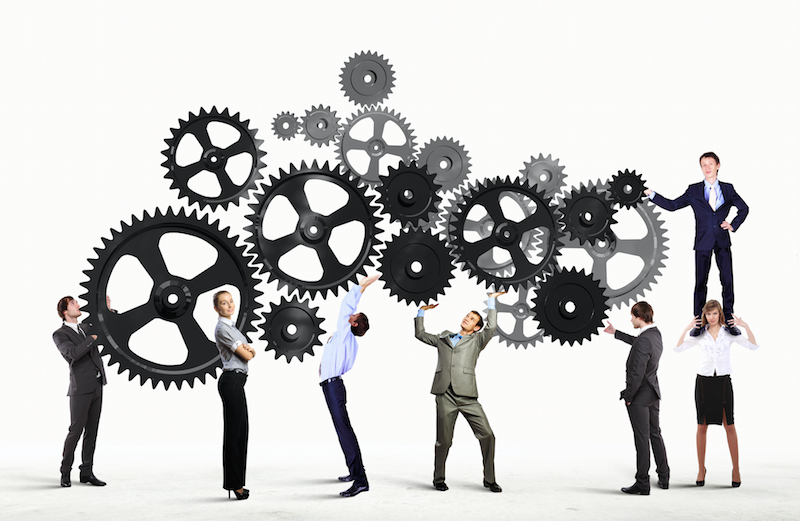 Organizations As Systems 

Katz and Kahn (1978), advocate for thinking about organizations as systems, social systems that are alive, organic, dynamic, and complex. 

Ludwig von Bertalanffy (1956, 1968), systems behaviors: 

Open/closed exchange: high or low attention and responsiveness to information about the system that is internal or external to the system

Interdependence: members (subsystems) of the system influence each other simultaneously, and each part is affected by the actions of the other parts

Homeostasis: participation in maintaining system stability

Nonsummativity: the whole system equals more (is greater than) the sum of its parts . Meadows and Wright (2008) proposed a slightly different emphasis. They defined system as an organized collection of parts or subsystems that are integrated to accomplish an overall goal.
5/23/2018
28
Organizations Social entities that are goal-directed deliberately structured activity systems linked to the external environment 


To maintain the health of organizations of every kind, they must be receptive to fresh perspectives as exposure to negative entropy (the dissenting voice) builds resilience. 

Every system is dependent on a periodic infusion of opposing forces (negative entropy) to secure a reservoir of energy for future use 


Balancing the opposing forces that compose it are what makes the system possible.
5/23/2018
29
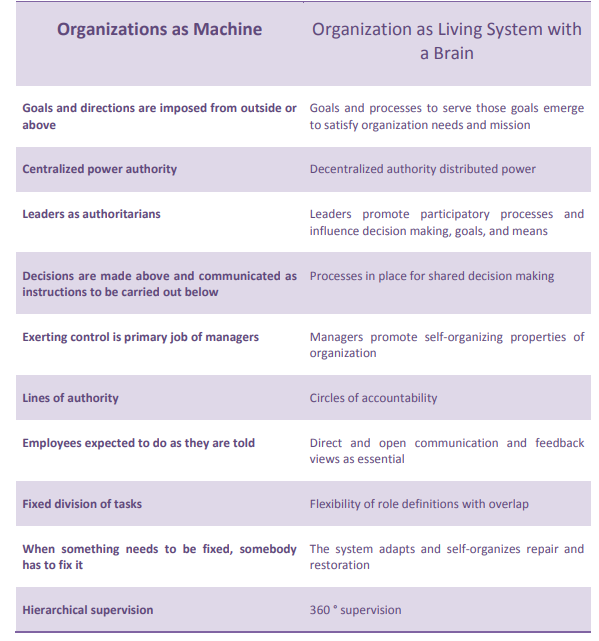 5/23/2018
30
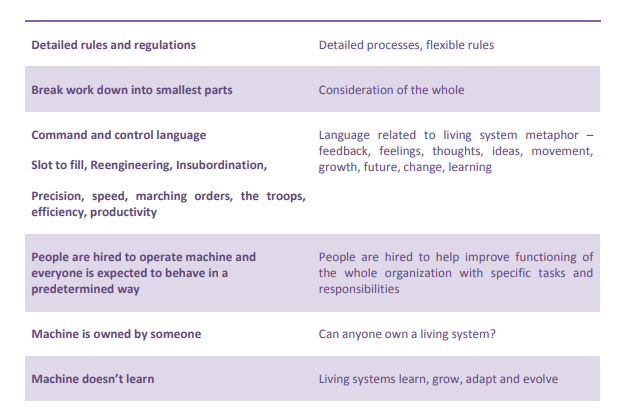 5/23/2018
31
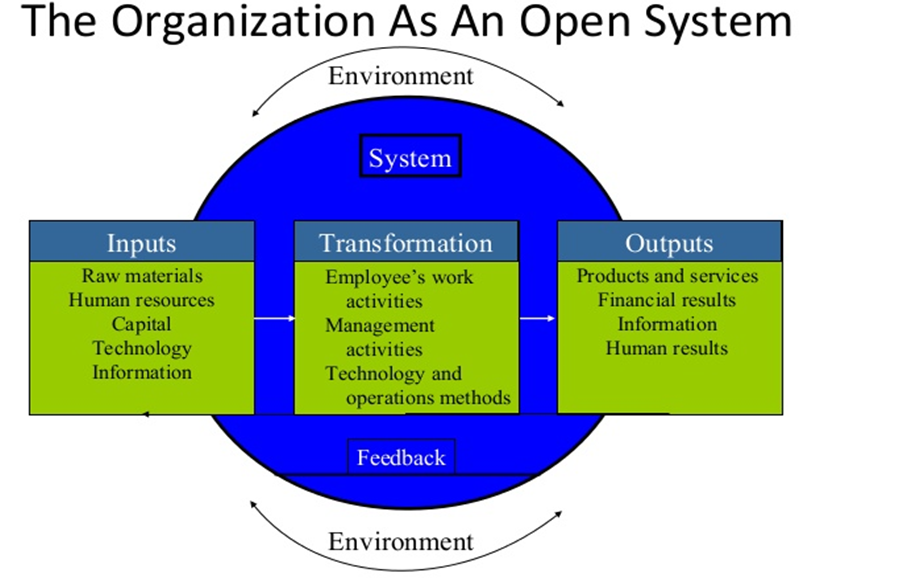 5/23/2018
32
HCOs and the Environment
Give, sell, provide, and deliver outputs, products, and services to customers, clients, and people in the environment
OUTPUT
HCOs  open to their environments 
Transform input to output
Acquire resources, staff, supplies, equipment, information, technology, and other inputs from environment

IN PUT
5/23/2018
33
providers and institutions
that support the basic functions of a health system,
public health, consultation and treatment, provision
of drugs, physical support for the infirm, and
management of inter-temporal expenditure
Functions of a Health System
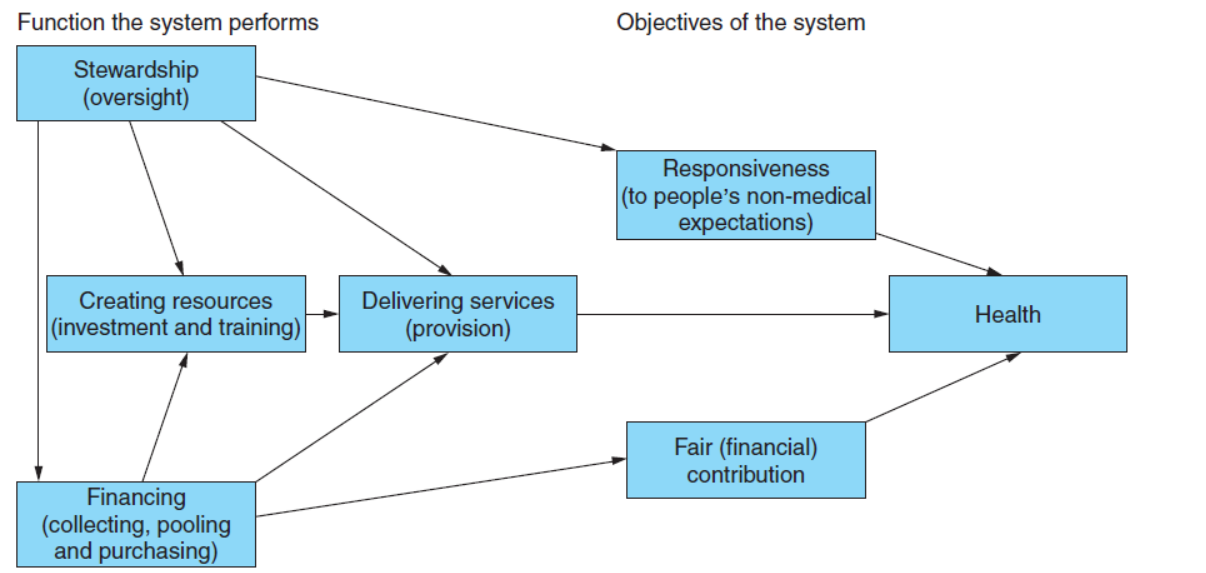 5/23/2018
34
5/23/2018
35
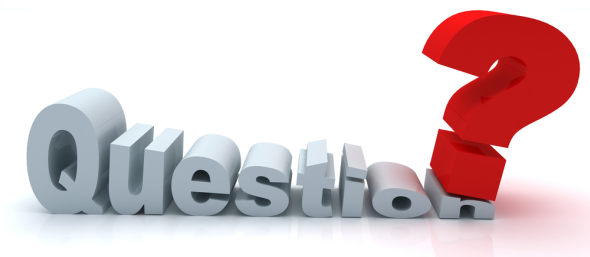 5/23/2018
36